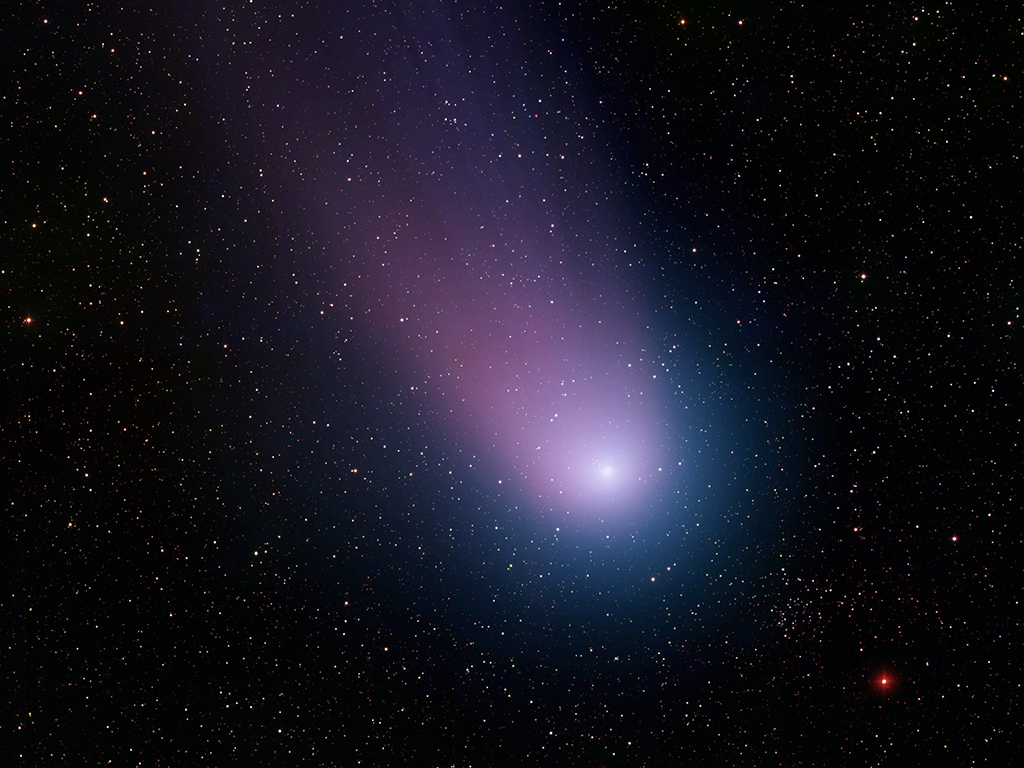 CometasO que são,de onde vem, para onde vão
João Paulo Monteiro Cruvinel da Costa – Centro de Divulgação da Astronomia – Universidade de São Paulo
[Speaker Notes: Icy Comet NEAT
 T. Rector (University of Alaska Anchorage), Z. Levay and L.Frattare (Space Telescope Science Institute) and National Optical Astronomy Observatory/Associat ion of Universities for Research in Astronomy/National Science Foundation
http://nasaimages.org/luna/servlet/detail/nasaNAS~20~20~120602~227304:Icy-Comet-NEAT]
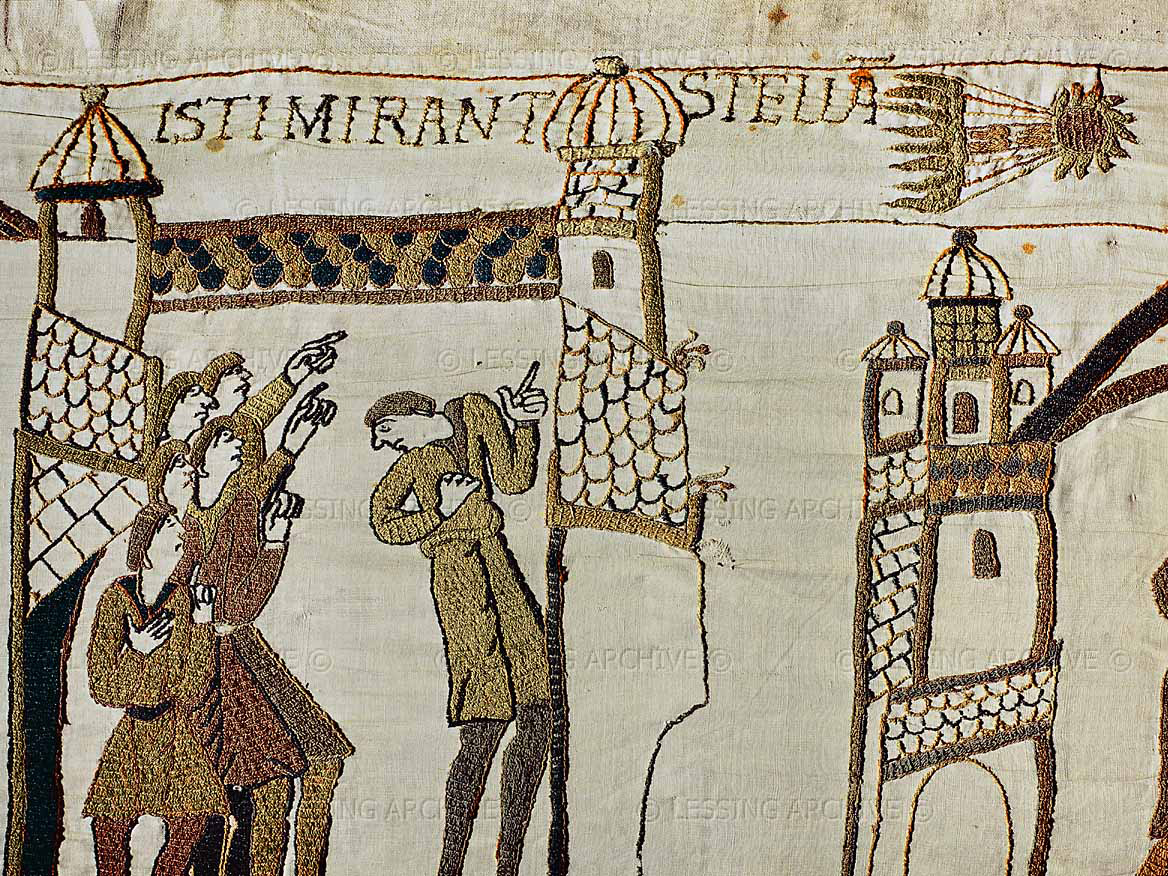 [Speaker Notes: Bayeux Tapestry
Erich Lessing Culture and Fine Arts Archive
http://www.lessing-photo.com/dispimg.asp?i=31010122+&cr=38&cl=1]
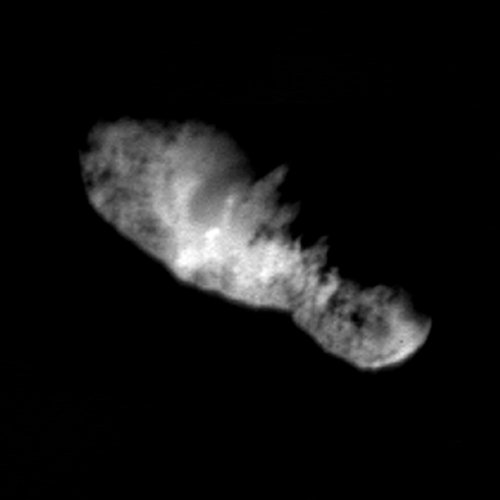 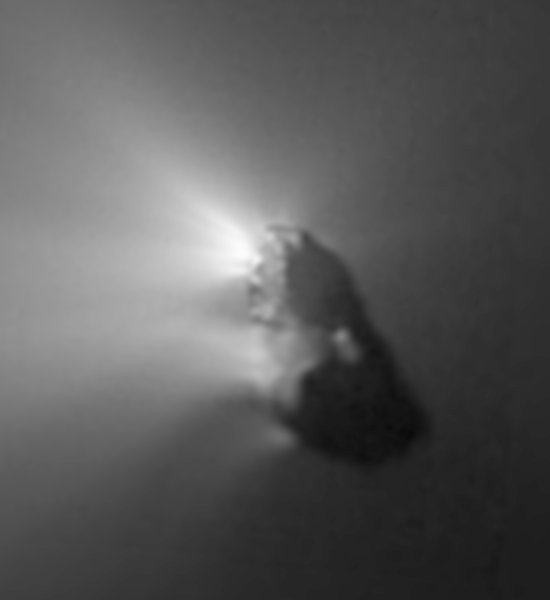 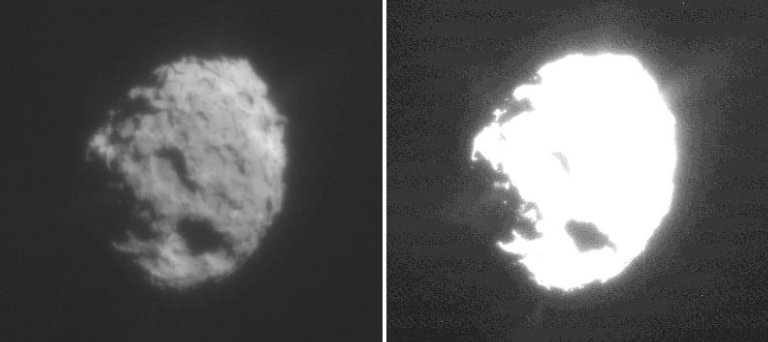 [Speaker Notes: Halley's Nucleus
Halley Multicolor Camera Team [http://www.linmpi.m…], Giotto Project [http://sci.esa.int/…], ESA [http://www.esrin.es…]
http://www.nasaimages.org/luna/servlet/detail/NVA2~4~4~4024~104550:Halley-s-Nucleus--An-Orbiting-Icebe#

Comet Wild 2's Heart
NASA
http://www.nasaimages.org/luna/servlet/detail/nasaNAS~20~20~120914~227616?qvq=q:comet+nucleus

Comet Borrelly's Nucleus
Deep Space 1 Team [http://nmp.jpl.nasa…], JPL [http://www.jpl.nasa…], NASA [http://www.nasa.gov/]
http://www.nasaimages.org/luna/servlet/detail/NVA2~4~4~4408~104934:Comet-Borrelly-s-Nucleus#]
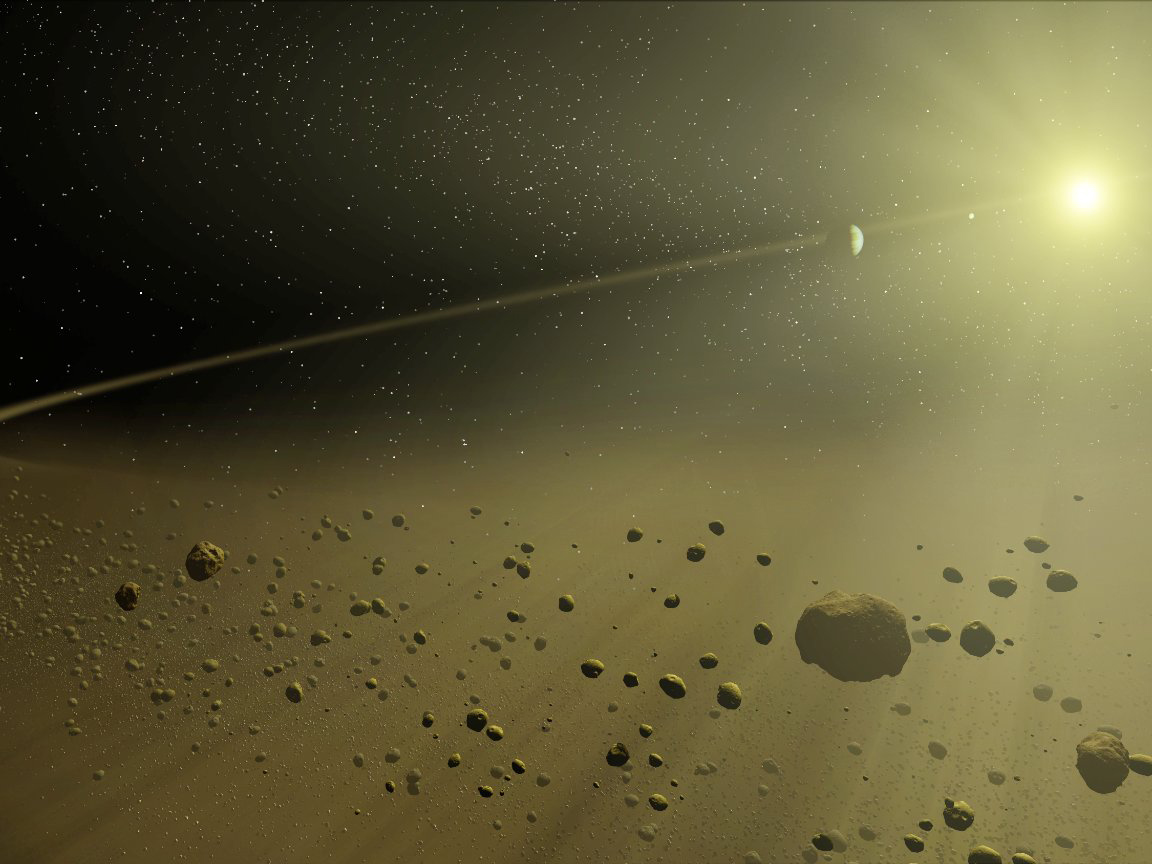 [Speaker Notes: A Distant Solar System
NASA/JPL-Caltech/T. Pyle (SSC)
http://www.nasaimages.org/luna/servlet/detail/nasaNAS~12~12~64243~168680:A-Distant-Solar-System#]
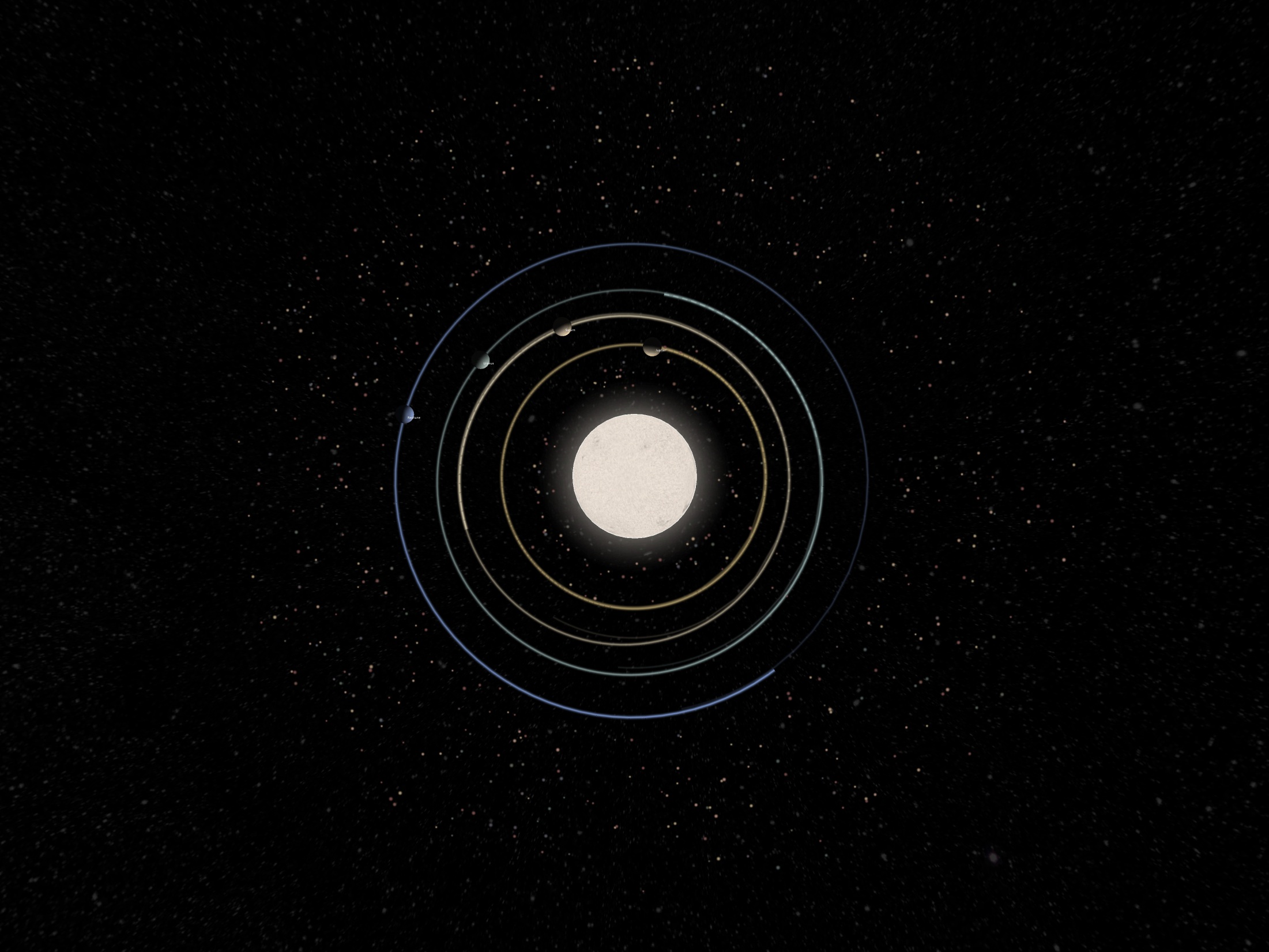 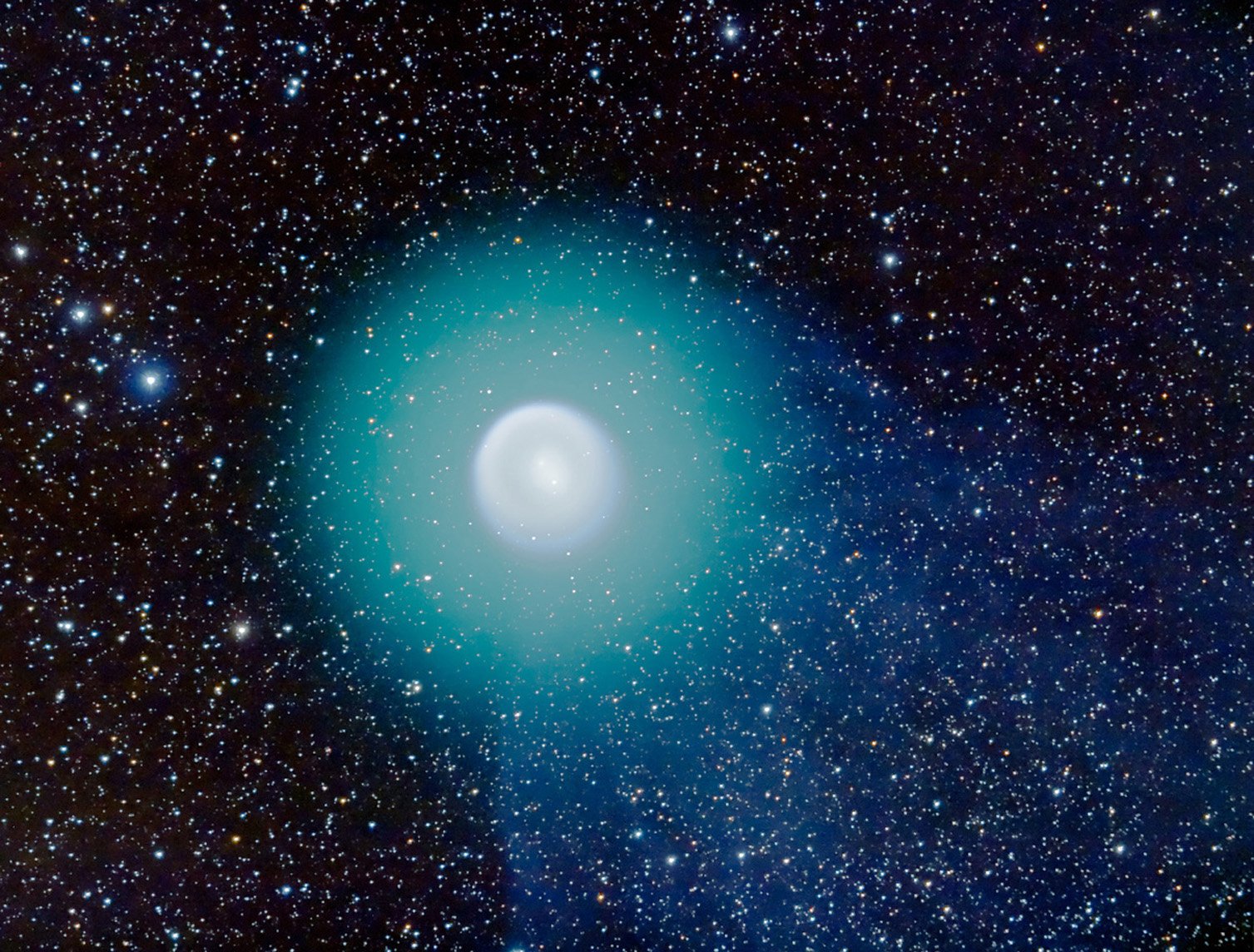 [Speaker Notes: Hubble Zooms In on Heart of Mystery Comet
NASA [http://www.nasa.gov/], ESA [http://www.spacetel…], and A. Dyer
http://www.nasaimages.org/luna/servlet/detail/NVA2~8~8~14618~115159:Hubble-Zooms-In-on-Heart-of-Mystery#]
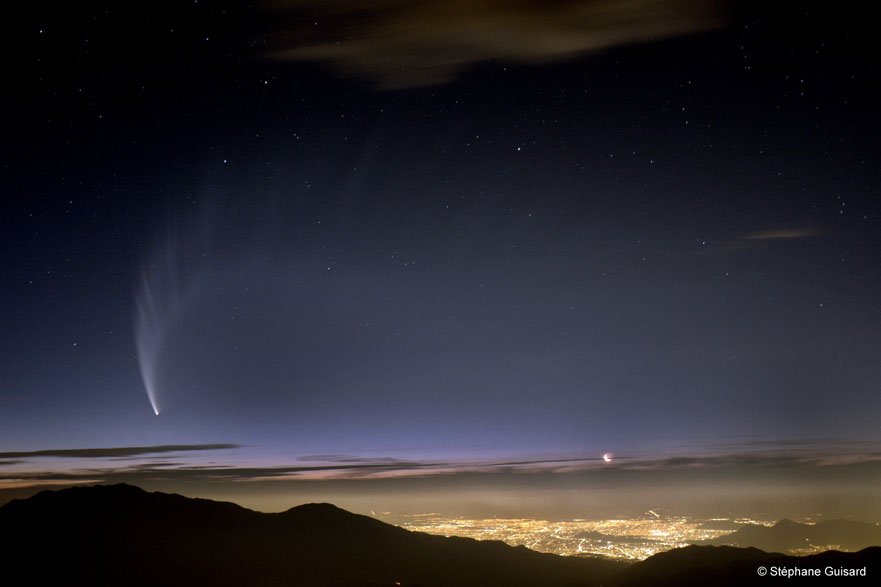 [Speaker Notes: Comet McNaught Over Chile
Stéphane Guisard [http://www.astrosur…]
http://www.nasaimages.org/luna/servlet/detail/NVA2~4~4~6585~107111:Comet-McNaught-Over-Chile#]
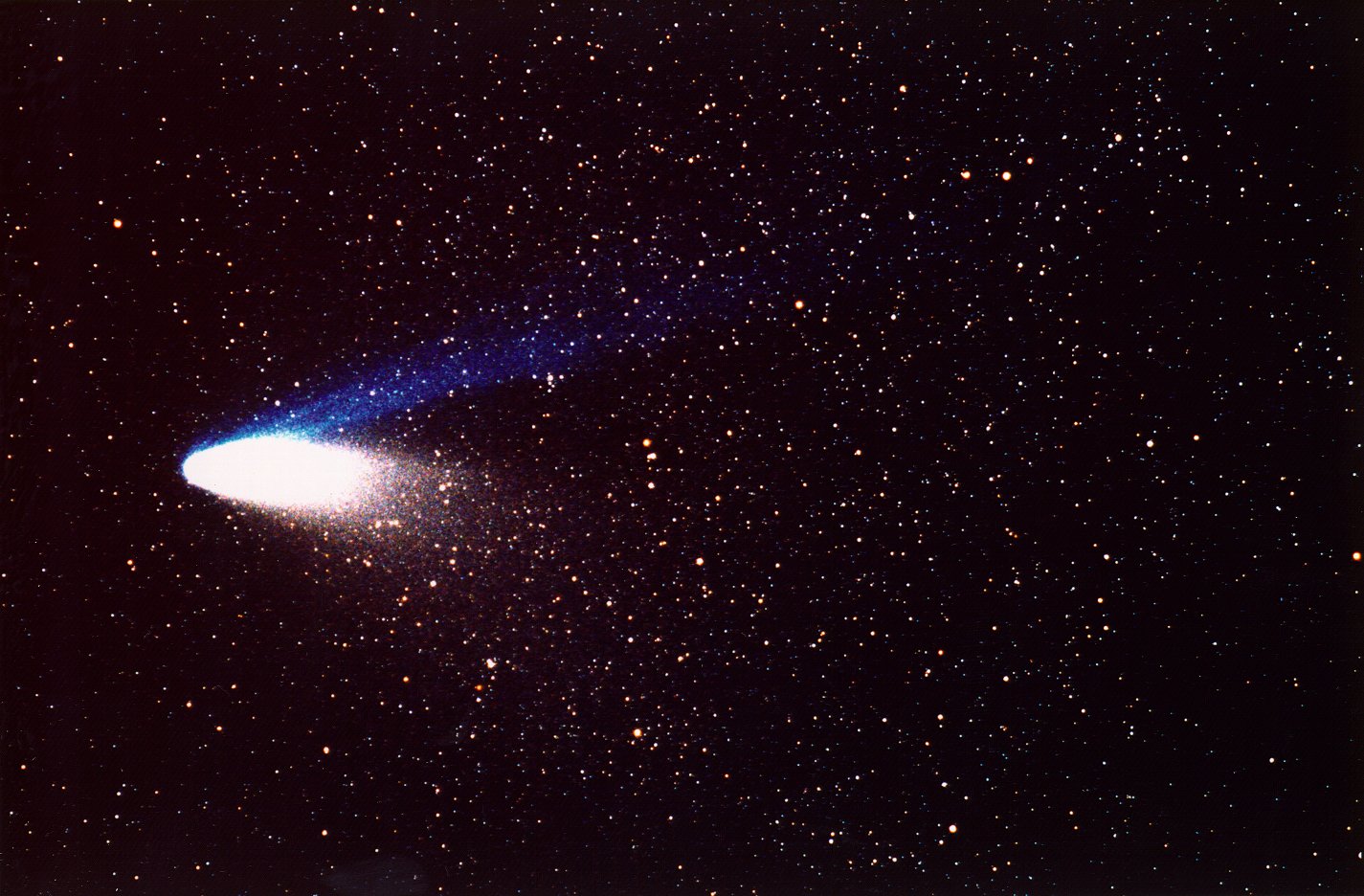 [Speaker Notes: Comet Hale-Bopp
NASA/JPL-Caltech
http://www.nasaimages.org/luna/servlet/detail/NVA2~14~14~24819~124512:Comet-Hale-Bopp#]
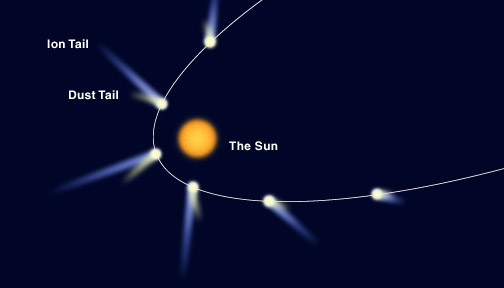 [Speaker Notes: Comet Tail
http://www.physics.hku.hk/~nature/notes/lectures/images/chap10/comet_tail.jpg]
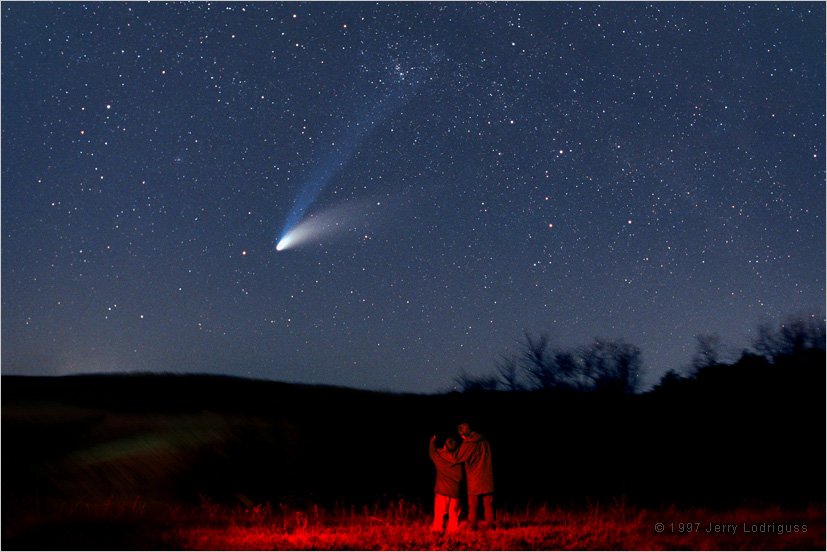 Hale-Bopp
longo período
descoberto em 1995
observado em 1997
[Speaker Notes: Hale-Bopp: The Great Comet of 1997
Jerry Lodriguss (Catching the Light [http://www.astropix…])
http://www.nasaimages.org/luna/servlet/detail/NVA2~4~4~6305~106831:Hale-Bopp--The-Great-Comet-of-1997#]
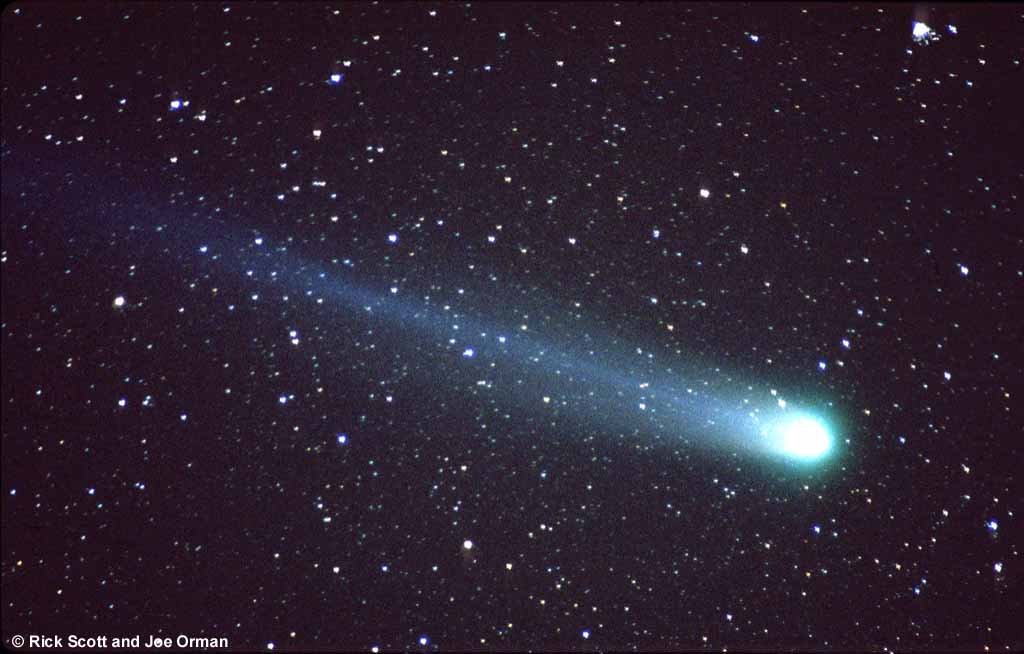 Hyakutake
longo período
descoberto em 1996
observado em 1996
[Speaker Notes: Hyakutake: Stars Through A Comet's Tail
R. Scott [ mailto:rmscott@home. com ] and J. Orman
http://www.nasaimages.org/luna/servlet/detail/NVA2~4~4~7583~108109:Hyakutake--Stars-Through-A-Comet-s-#]
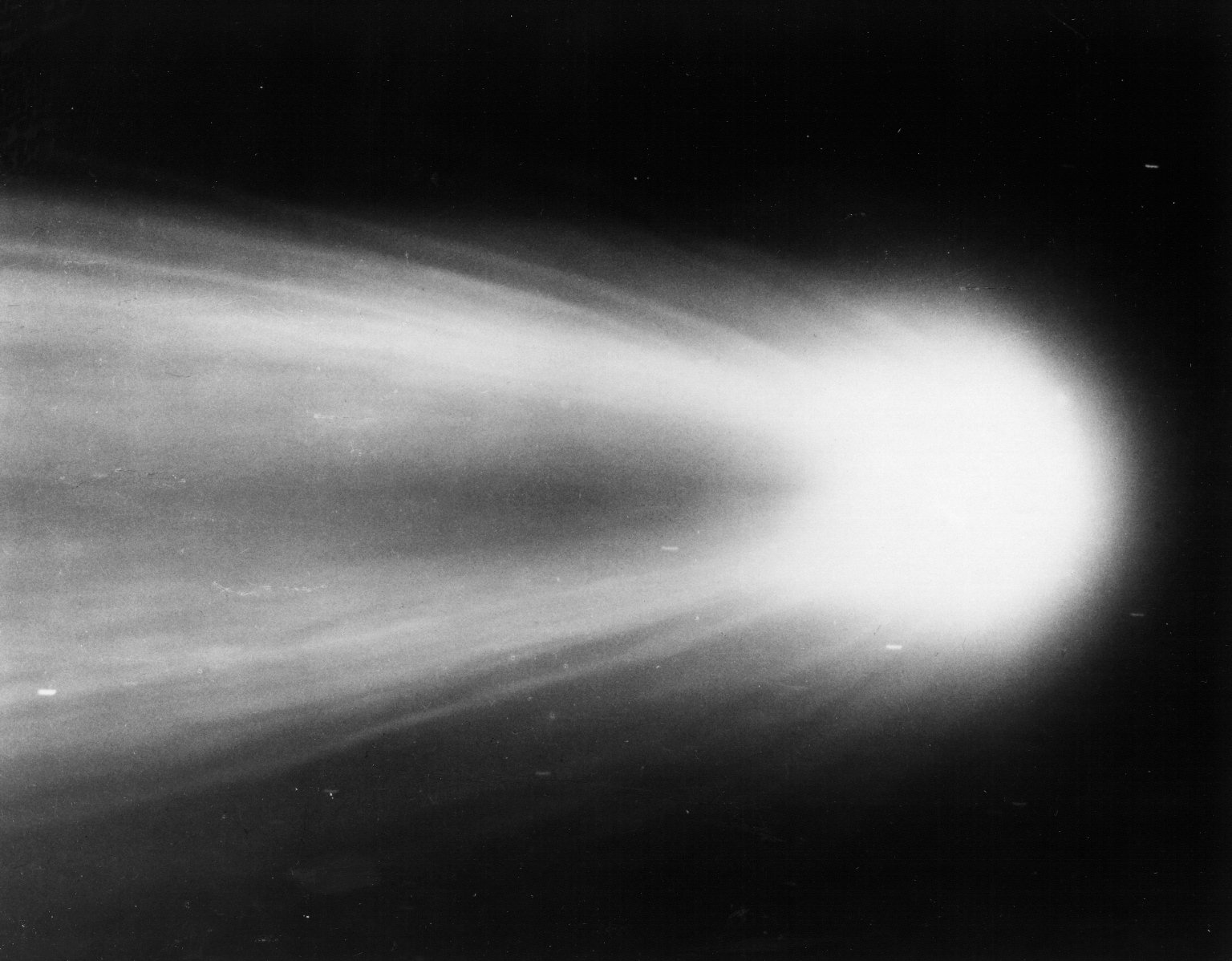 Halley
médio período ~ 76 anos
[Speaker Notes: Halley - 1910
Dr. G.W. Ritchey
http://www.nasaimages.org/luna/servlet/detail/NVA2~14~14~35817~124222#]
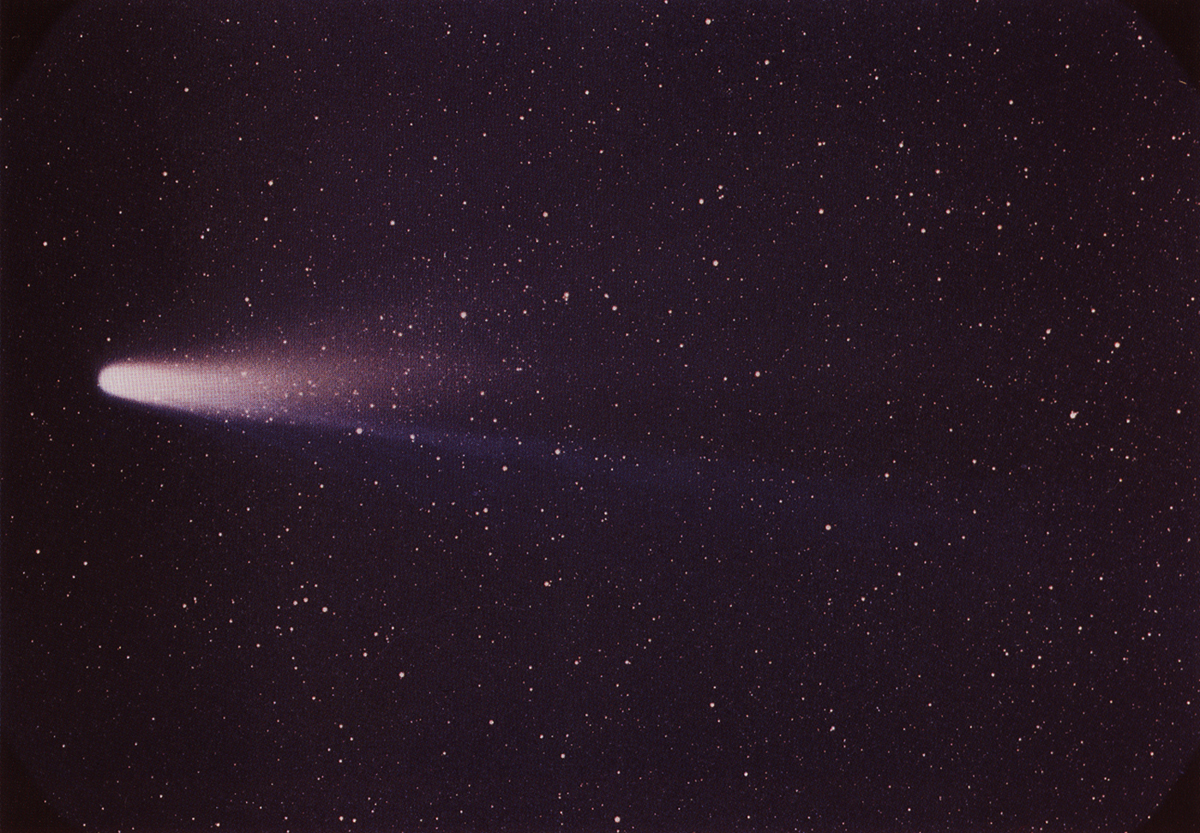 [Speaker Notes: Halley – 1986
NASA/National Space Science Data Center
http://www.britannica.com/EBchecked/topic/252831/Halleys-Comet]
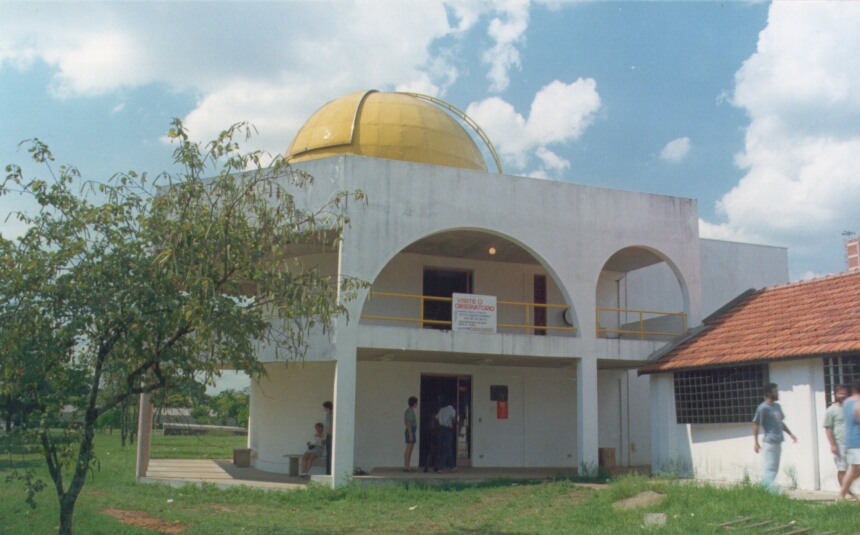 [Speaker Notes: Observatório
10 abril de 1986
http://www.cdcc.usp.br/cda/historico/index.html]
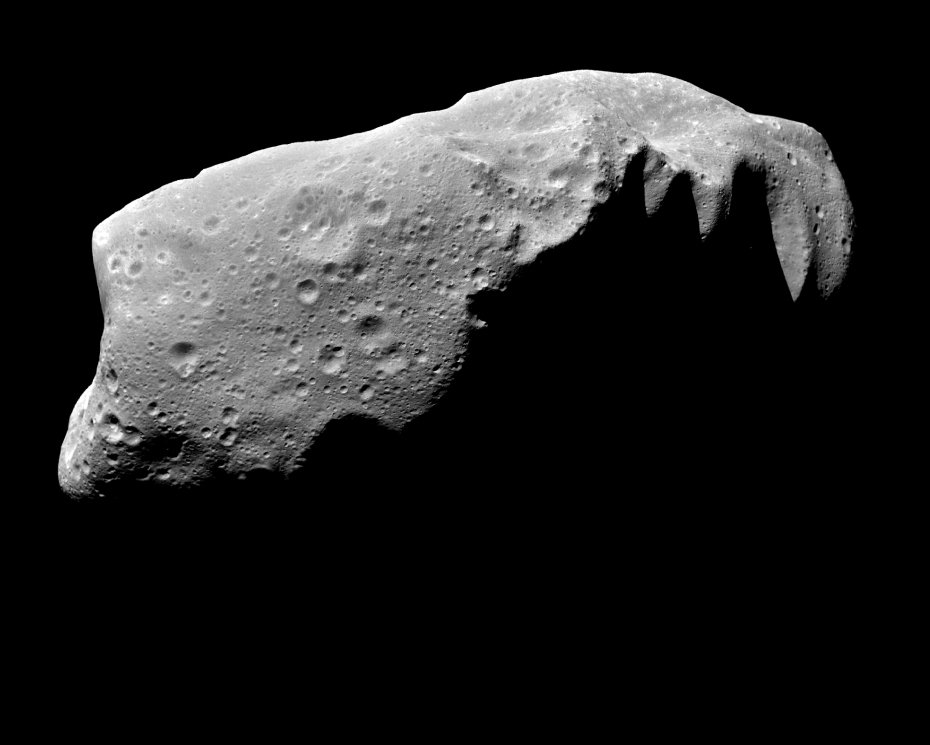 [Speaker Notes: Asteroid Ida
NASA Solarsystem Collection
http://www.nasaimages.org/luna/servlet/detail/nasaNAS~20~20~121005~227708:Asteroid-Ida]
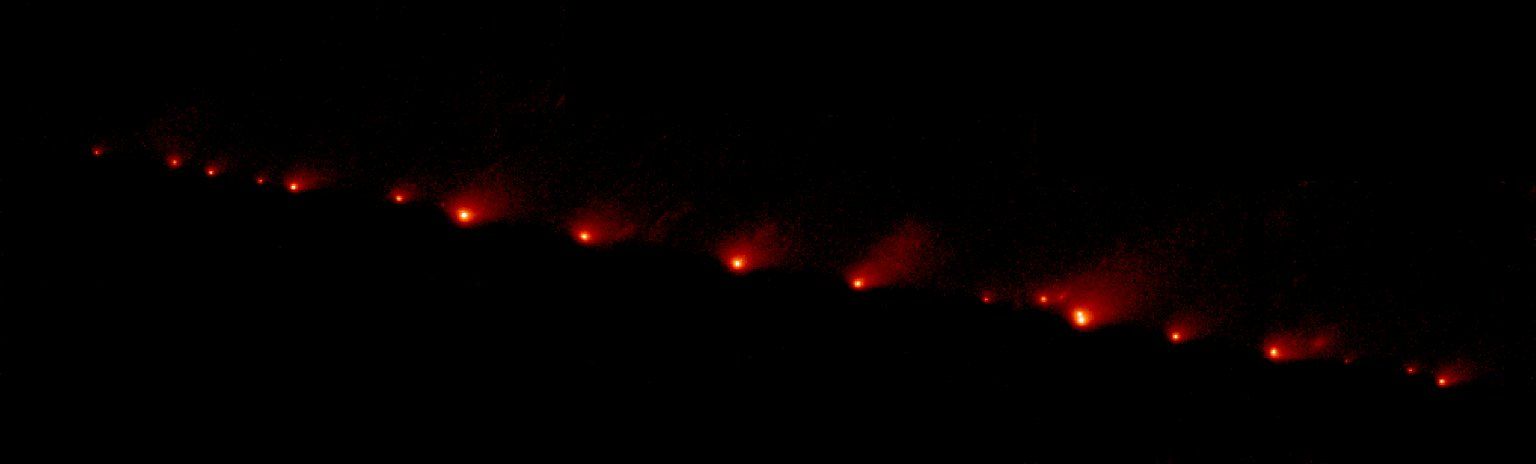 [Speaker Notes: Comet PShoemaker-Levy 9
NASA Hubble Space Telescope Collection
http://www.nasaimages.org/luna/servlet/detail/NVA2~8~8~12242~112783:Photo-Illustration-of-Comet-P-Shoem]
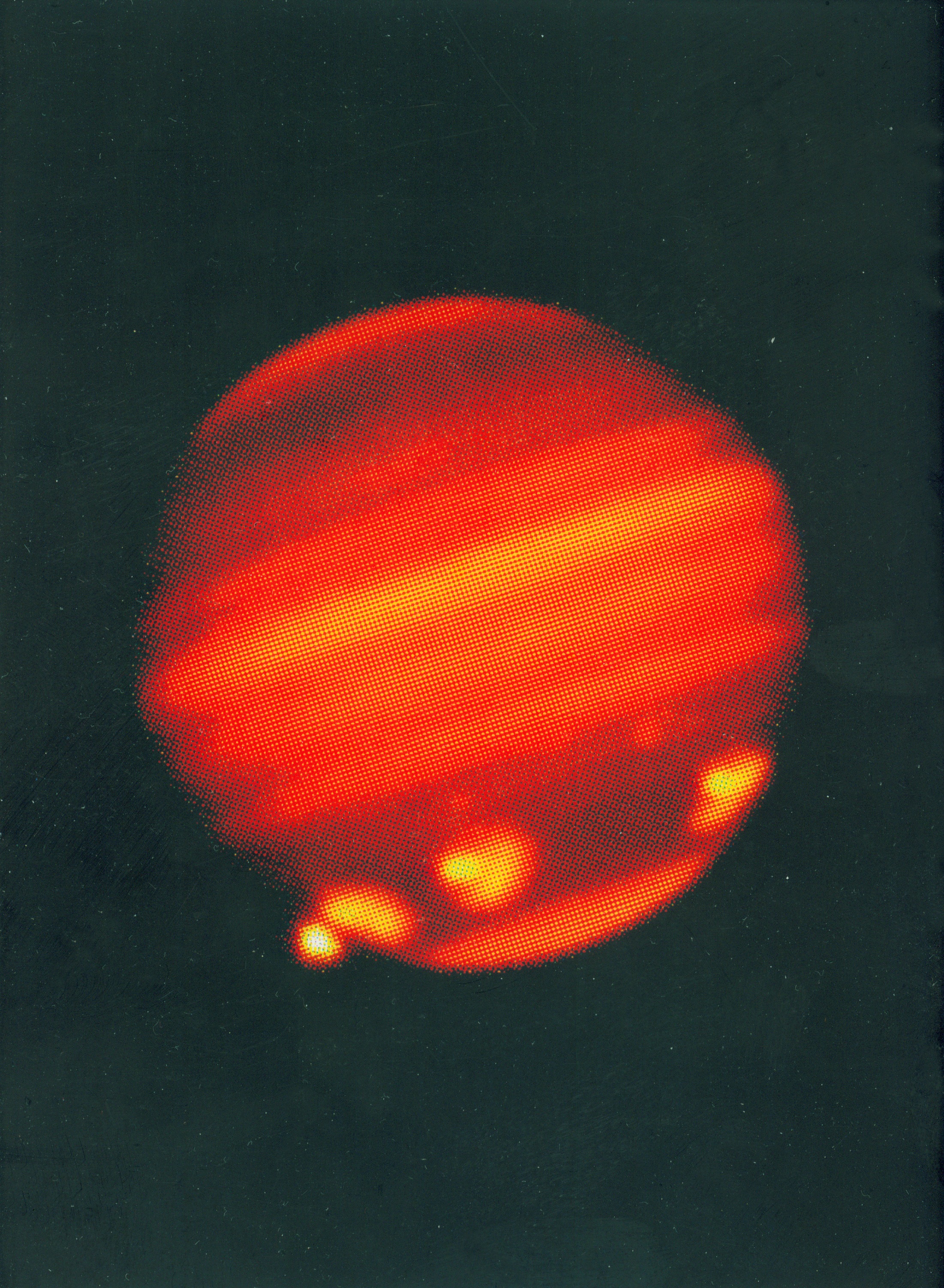 [Speaker Notes: http://www.mpia.de/Public/Aktuelles/PR/2004/PR041116/abb6.jpg]
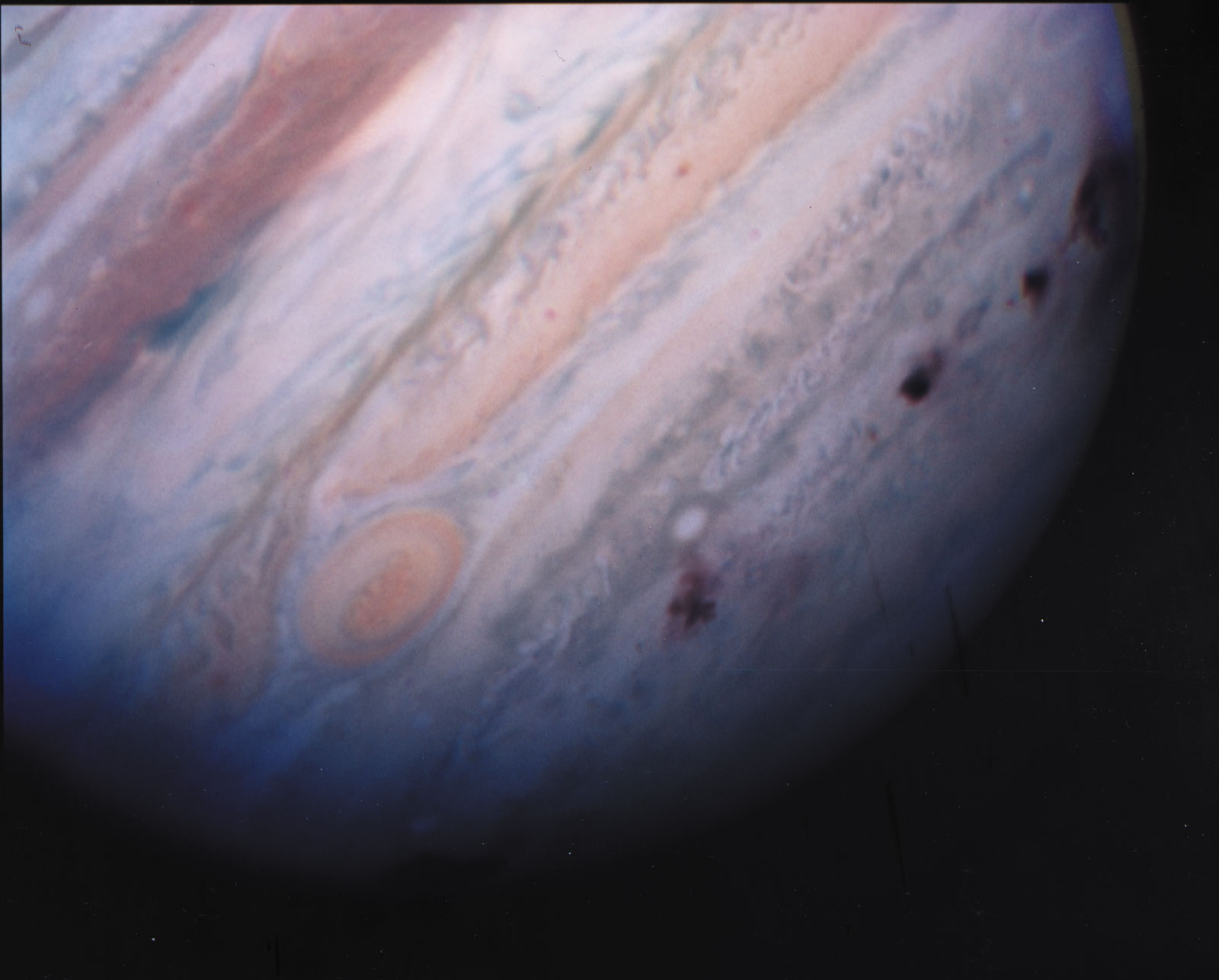 [Speaker Notes: NASA/Hubble Space Telescope Comet Team
http://www.britannica.com/bps/media-view/71541/1/0/0]
?
João Paulo Monteiro Cruvinel da Costa
joao.monteiro.costa@usp.br